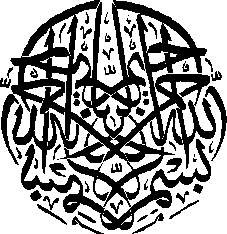 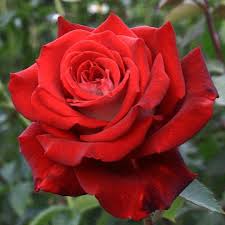 স্বাগতম
পরিচিতি
শিক্ষক পরিচিতি
পাঠ পরিচিতি
ইমদাদুল হক 
সহকারী মৌলভী 
দাউদপুর বানাইল আলিম মাদরাসা 
বানাইল,তাড়াইল,কিশোরগঞ্জ ।
মোবাইল-০১৯১২১৭৮২৭৮
শ্রেণীঃ- অষ্টম 
বিষয়ঃ- আকাইদ ও ফিকহ 
অধ্যায়ঃ- ষষ্ট 
পাঠঃ- প্রথম 
সময়ঃ- ৩৫ মিনিট 
তারিখঃ- ১০/০৬/২০২১
এসো আমরা ছবি দেখি
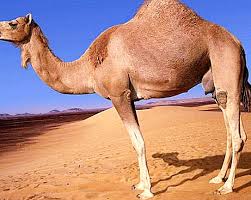 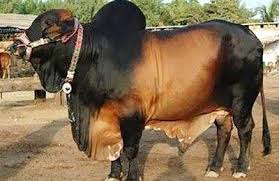 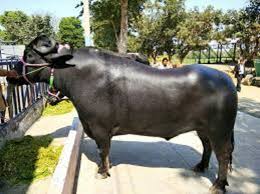 গরু
মহিষ
উট
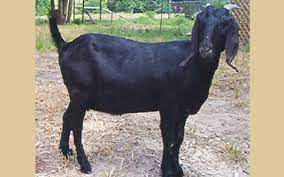 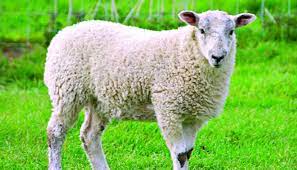 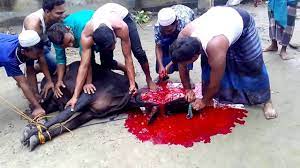 ভেড়া/দুম্ভা
ছাগল
গরু যবাই দৃশ্য
আজকের পাঠ
যবেহ / জবাই
এ পাঠ শেষে তোমরা……
যবেহ এর শাব্দিক অর্থ
الذبحথেকে যবেহ শব্দটি আরবি ,এর শাব্দিক অর্থ-
পারিভাষিক অর্থ
শরিয়তের পরিভাষায় যবেহ বলা হয়- 
أن يقطع العروق الأربعة من الحيوان مع التسمية 
অর্থাৎ-বিসমিল্লাহ বলে প্রাণীর চারটি রগ কেটে দেয়াকে যবেহ বলে।
যবেহ এর প্রকার
যবেহ সাধারণত দু প্রকার
০১-  ذبح إختياري( স্বাভাবিক জবাই ) 
০২-  ذبح إضطراري( জরুরী মুহূর্তে জবাই )
যে চারটি রগ কাটা আবশ্যক
যবেহ করার সুন্নত তরীকা
যে অস্ত্র দিয়ে যবেহ করা হবে তা ধারালো হতে হবে, যাতে রক্ত প্রবাহিত হতে পারে, প্রাণীর কষ্ট কম হয় এবং রগ ভালোভাবে কেটে যায় । যেমন-ছুরি, তরবারি, কাঁচ, বাশের চটি । দাঁত  বা নখ দ্বারা যবাই করলে জায়েয হবে না। বিসমিল্লাহ বলে গলদেশে ছুরি চালাতে হবে । উটের বেলায় নহর বা বুকে ছুরি চালানো উত্তম । হলকুম, শ্বাসনালী এবং মোটা রগ দুটির একটি । তিনটি রগ কাটা গেলে যবাই হয়ে যাবে ।
দলীয় কাজ
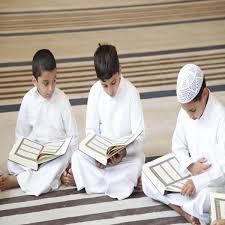 যবেহ এর পারিভাষিক অর্থ খাতায় লিখ।
বাড়ীর কাজ
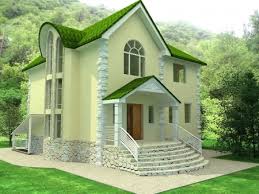 সুরা মায়িদার 
৩ নাম্বার আয়াত অর্থসহ ব্যাখ্যা 
পড়ে আসবে।
ধন্যবাদ